Грамматические таблицы для средней школы
The presentation is made 
by teacher Julia Apt,
gymnasium 74, St. Petersburg, Russia
www.JuliaApt.blogspot.ru
Юлия Ефимовна Апт, 
гимназия №74, г. С-Петербург
2015
Уважаемые коллеги!

Когда-то я сделала «раздатки» с грамматическими правилами для начальной школы. Теперь коллеги спрашивают про таблицы для старших учащихся. Текстов для печати у меня нет, но есть правила, которые создавались для упражнений-презентаций. Возможно, они вам пригодятся.
Conditionals: First Conditional  
Conditionals: Second Conditional vs. First Conditional 
Conditionals: Third Conditional 
Conditionals: First – Second – Third –
Passive Voice (Present) 
Passive Voice (Present, Past) 
Passive Voice (Present Simple, Past Simple, Present Perfect) 
Passive Voice (Present, Past, Future, Modals +  Passive)  
Past Continuous 
Past Perfect vs. Past Continuous  
Past Perfect – Past Continuous – Past Simple 
Present Perfect 1 
Present Perfect 2 
Present Perfect (for, since) 
Present Perfect vs. Past Simple 
Present Perfect Continuous 
Present Perfect Continuous vs. Present Perfect 
Reported Speech: Orders 
Reported Speech: Sequence of Tenses 1 
Reported Speech: Sequence of Tenses 2 
Used to + Verb
Present Perfect
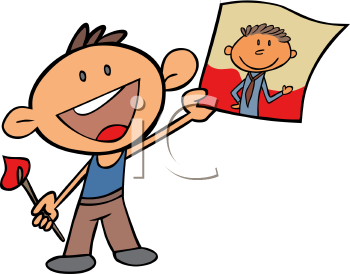 I have drawn a picture.

   We have drawn a picture.
  You have drawn a picture.
They have drawn a picture.

    He has drawn a picture.
  She has drawn a picture.
      It has drawn a picture.
have
has
+ V3
Exercise “Present Perfect” ppt
Present Perfect
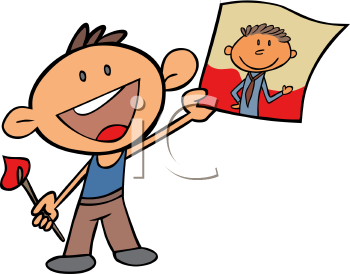 I have drawn a picture.
He has drawn a picture.
+
have
has
+ V3
I haven’t drawn a picture.
He hasn’t drawn a picture.
Have you drawn a picture?
Yes, I have.
Has he drawn a picture?
Yes, he has.
?
Exercise “Present Perfect” ppt
Present Perfect vs. Past Simple
Present Perfect
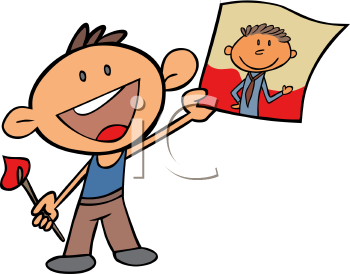 Look! I have drawn a picture.
Past Simple
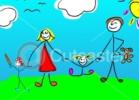 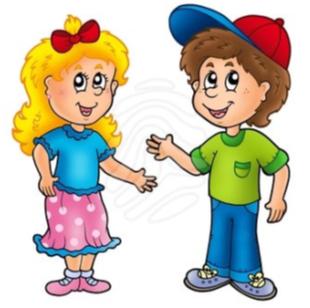 I drew a picture yesterday.
Exercise “Present Perfect vs Past Simple” ppt
+
Present Perfect (for, since)
Verbs to Use
to be
to have
to know
to live
to work
I have a bike. 
I have had this bike  
for 2 months.

I have known Tim
since 2012.
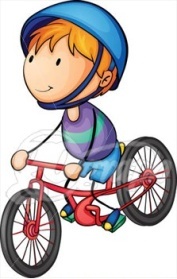 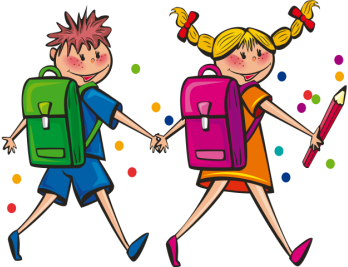 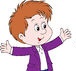 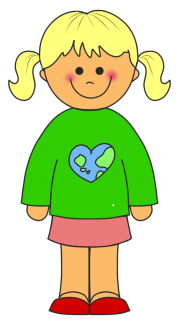 I haven’t seen Peter
for ages.
Exercise “Present Perfect (for, since)” ppt
Past Continuous
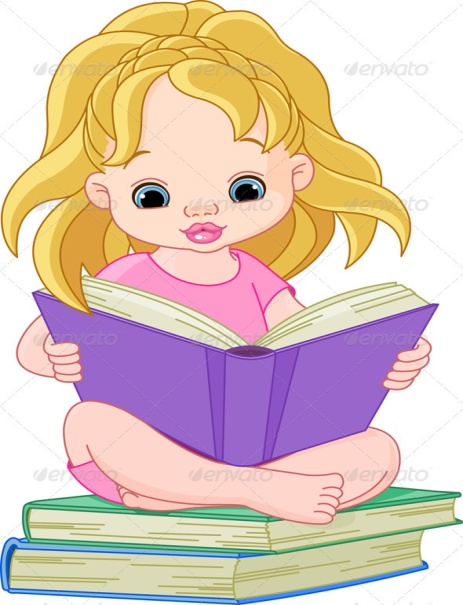 I was reading a book.
+
I wasn’t reading a book.
At 8 o’clock yesterday
Were you reading a book? 
 Yes, I was.
 No, I wasn’t.
?
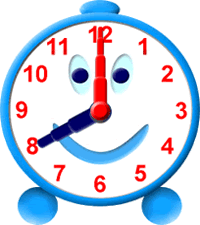 Exercise “Past Continuous vs Past Simple 1” ppt
Exercise “Past Contimuous vs Past Simple 2” ppt
Past Perfect vs. Past Continuous
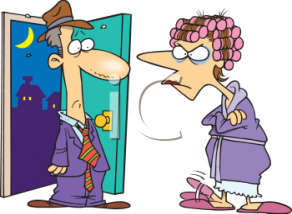 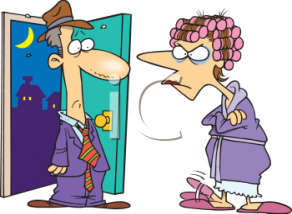 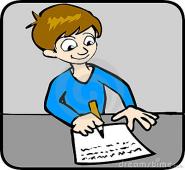 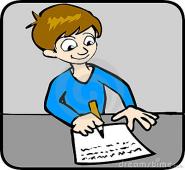 was
were
Past
Continuous
+ Ving
When father came home, Tim was doing his homework.
Past
Perfect
had
+ V3
When father came home, Tim had done his homework.
Exercise “Past Perfect, Past Continuous, Past Simple” ppt
Past Perfect – Past Continuous – Past Simple
Два действия происходят друг за другом. Следующее действие – Past Simple.
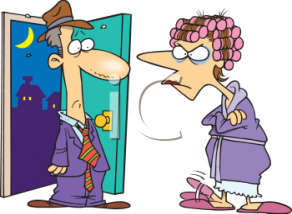 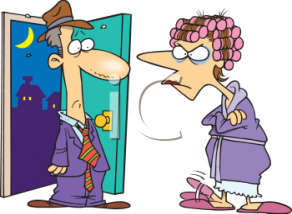 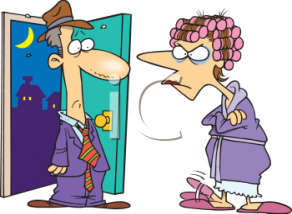 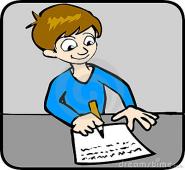 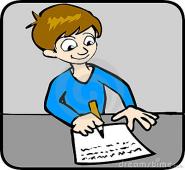 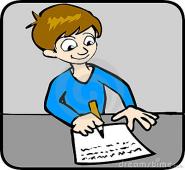 Tim did his homework.
Then father came home.
Два действия одновременные:
длящееся – Past Continuous,
однократное – Past Simple.
When father came home, 
Tim was doing his homework.
Одно действие завершилось до того, как произошло другое (предшествующее действие)
– Past Perfect.
When father came home, 
Tim had done his homework.
Exercise “Past Perfect, Past Continuous, Past Simple” ppt
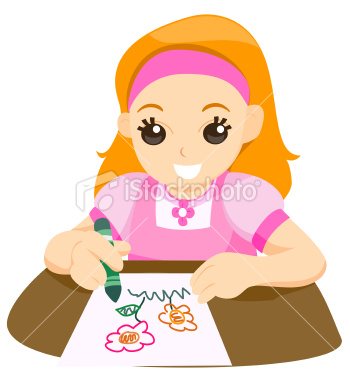 Present Perfect Continuous
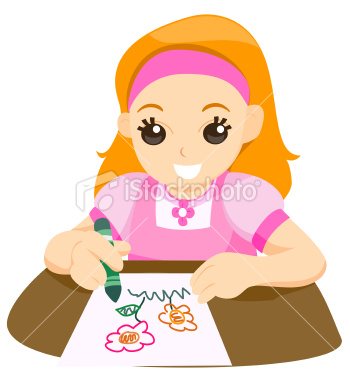 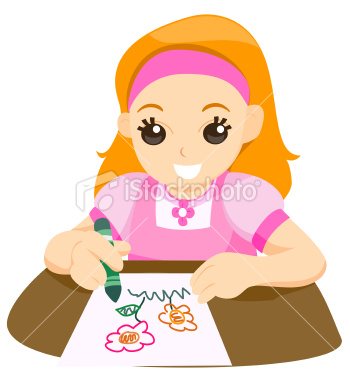 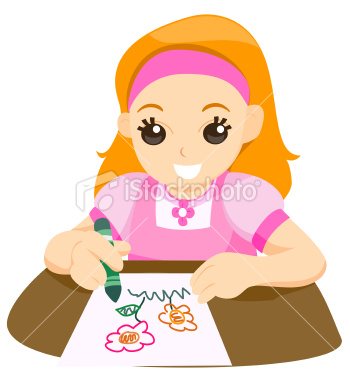 I have been drawing a picture 
for an hour.
Exercise “Present Perfect Continuous” ppt
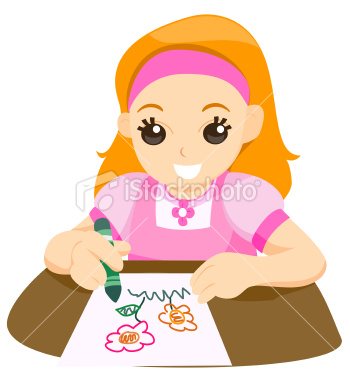 Present Perfect Continuous
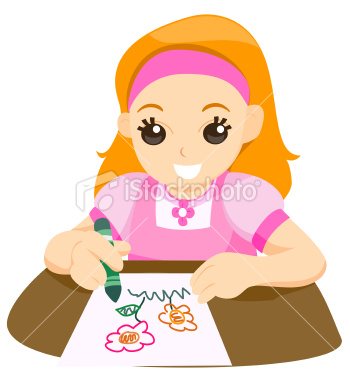 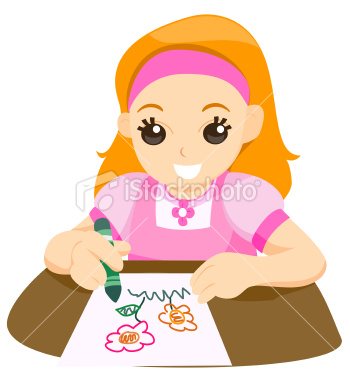 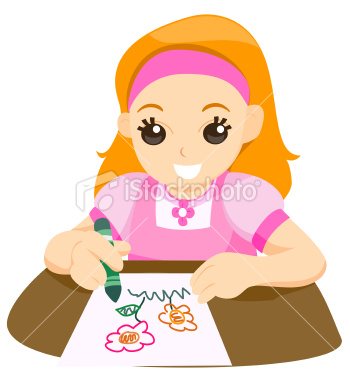 I have been drawing a picture 
for an hour.
Present Perfect
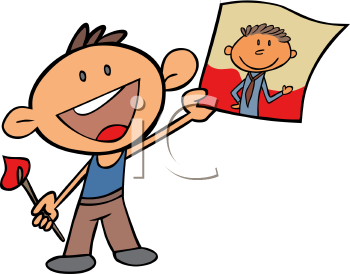 Look! I have drawn a picture.
Exercise “Present Perfect Continuous vs Present Perfect” ppt
Passive Voice (Present)
am
is 
are
Present Simple 
Passive
+ V3
New houses are built every year.
+
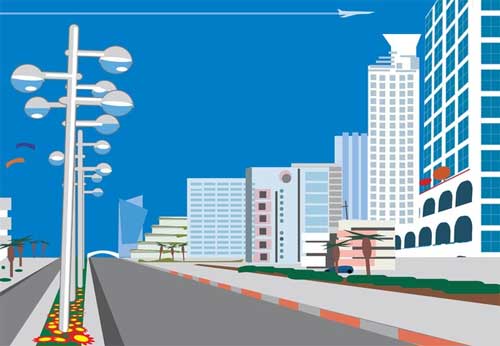 New houses aren’t built every year.
Are new houses built every year? 
 Yes, they are.
 No, they aren’t.
?
Exercise “Present Simple Passive” ppt
Passive Voice (Present, Past)
am
is 
are
Present Simple 
Passive
Past Simple 
Passive
+ V3
+ V3
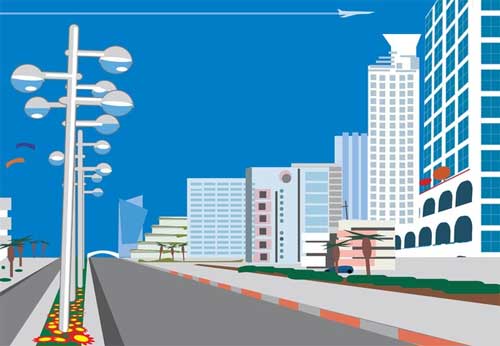 Many houses are built in our city every year.
was
were
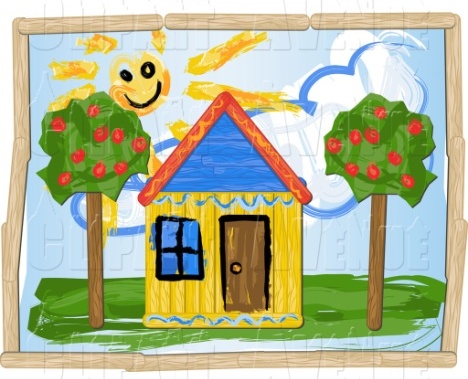 This house was built last year.
Exercise “Passive Voice  - Past Simple, Present Simple” ppt
Passive Voice
is 
are
Present Simple:
+ V3
was 
were
Past Simple:
+ V3
have been
has been
Present Perfect:
+ V3
Exercise “Passive Voice - Present Simple, Past Simple, Present Perfect” ppt
Passive Voice
am
is 
are
+ V3
Present Simple Passive
was
were
+ V3
Past Simple Passive
will + be + V3
Future Simple Passive
must
can
should
have to
+ be + V3
Modals + Passive
Exercise “Passive Voice - Present Simple, Past Simple, Future Simple, Modals + Passive” ppt
First Conditional
If Mary invites me to her birthday party, I will give her a nice present.
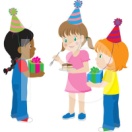 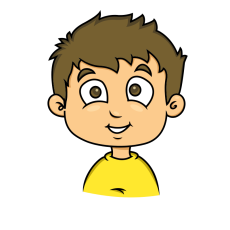 Using a Comma ( , ) in Conditional Sentences
If it doesn’t rain, we will go for a walk.

We will go for a walk  if it doesn’t rain.
Exercise “First Conditional” ppt
First Conditional
Реальное условие. Изъявительное наклонение.
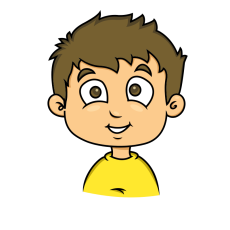 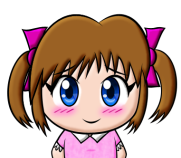 Mary is my friend.
If Mary invites me to her birthday party,
I will give her a nice present.
Second Conditional
Маловероятное условие. Сослагательное наклонение.
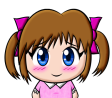 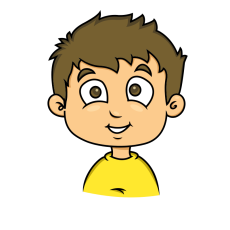 I don’t know Mary very well.
If Mary invited me to her birthday party,
I would give her a nice present.
В официальной речи используется were  для всех лиц и чисел. В разговорной речи допускается использование was.
Exercise “Second Conditional” ppt
Third Conditional
Сослагательное наклонение – «вчера».
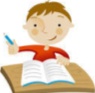 I didn’t do my homework yesterday. The teacher asked me and I got a bad mark.
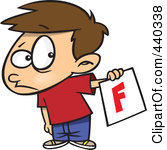 If I had done my homework, 
I wouldn’t have got a bad mark.
Exercise “Third Conditional” ppt
FIRST CONDITIONAL (Реальное условие)
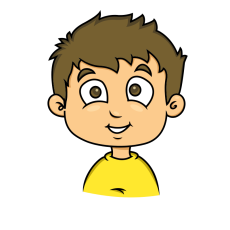 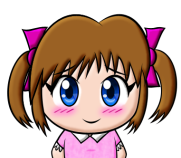 Mary is my friend.
If Mary invites me to the party, I will give her a present.
SECOND CONDITIONAL (Сослагательное наклонение: «СЕЙЧАС»)
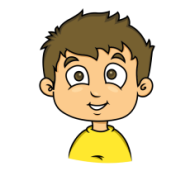 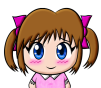 I don’t know Mary very well.
If Mary invited me to the party, I would give her a present.
THIRD CONDITIONAL (Сослагательное наклонение: «ВЧЕРА»)
The party was yesterday, and Mary didn’t invite me.
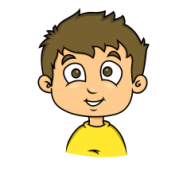 If Mary had invite me to the party, I would have given her a present.
Exercise “1-2-3 Conditionals” ppt
Reported Speech: Orders
He asked + TO + V

“Open the door, please.”
Tim asked Liz to open the door.
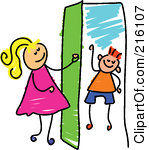 +
He asked + NOT + TO + V

“Don’t open the door, please.”
Tim asked Liz not to open the door.
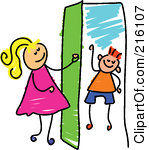 –
Exercise “Reported Speech: orders” ppt
Sequence of Tenses
Direct Speech
Reported Speech
Exercise “Reported Speech: Statements” ppt
Exercise “Reported Speech: all types of sentences” ppt
Sequence of Tenses
Direct Speech
Reported Speech
Exercise “Reported Speech: Statements” ppt
Exercise “Reported Speech: all types of sentences” ppt
used to + V
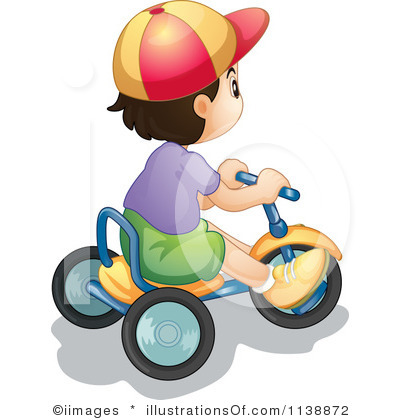 I used to ride a tricycle.

I didn’t use to ride a tricycle.

Did you use to ride a tricycle? – Yes, I did.
                   No, I didn’t
+
When I was a small boy
?
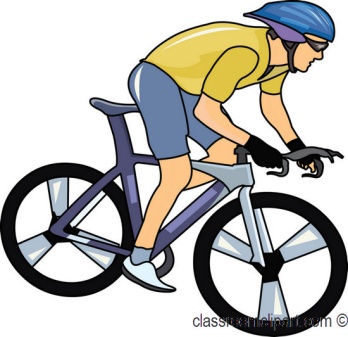 I ride a bike very well.
Now
Exercise “Used to + V” ppt